Câu hỏi số 5
Câu hỏi số 8
HÁI HOA
DÂN CHỦ
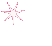 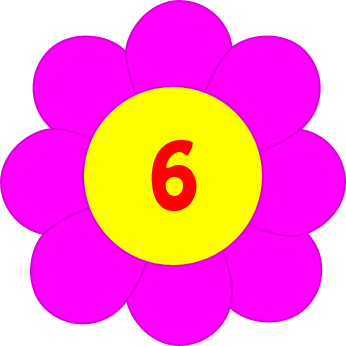 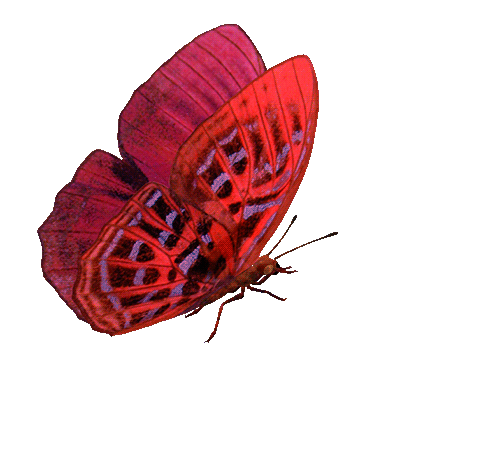 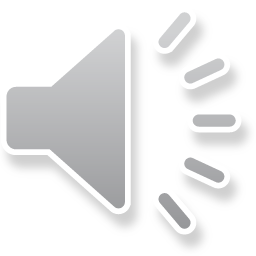 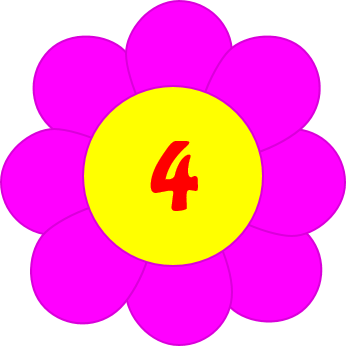 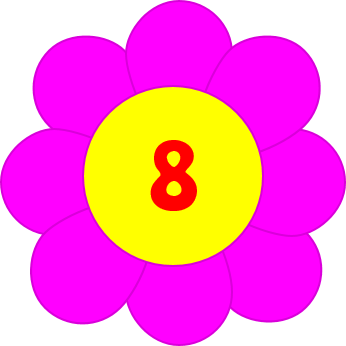 Câu hỏi số 9
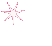 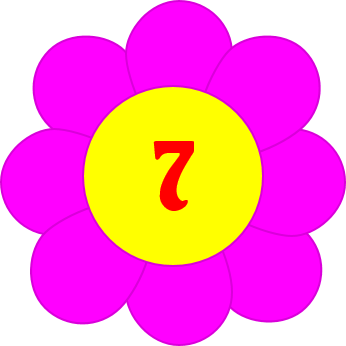 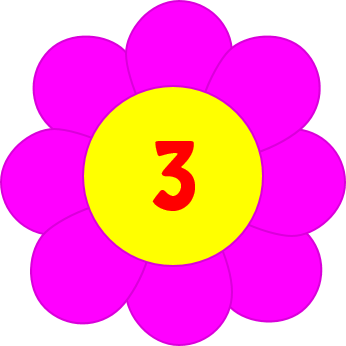 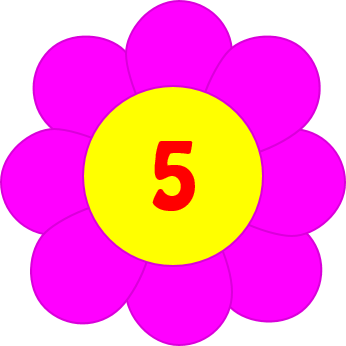 Câu hỏi số 4
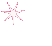 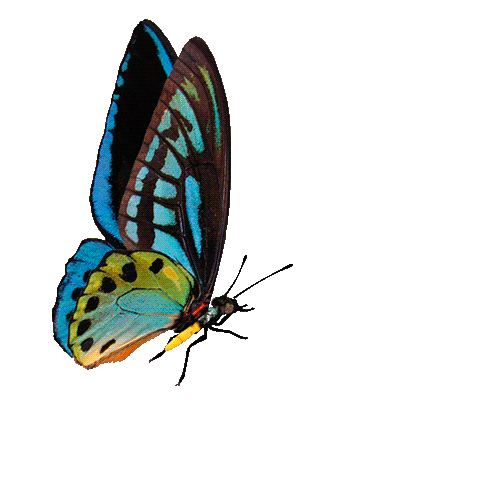 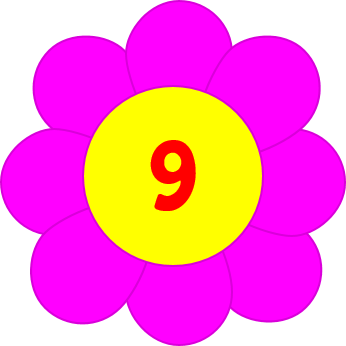 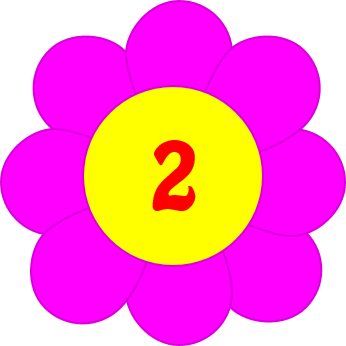 Câu hỏi số 10
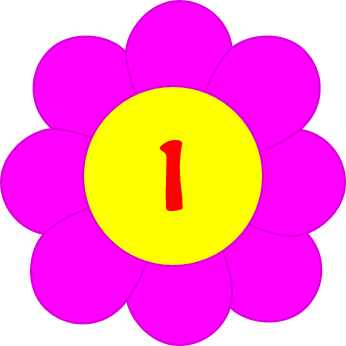 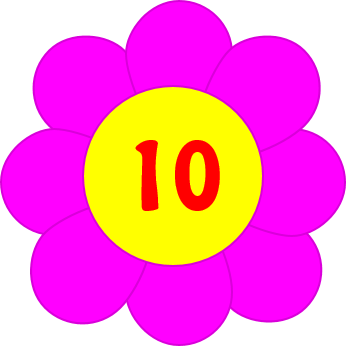 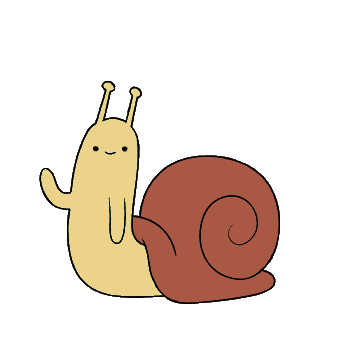 2+3 = ?
Câu hỏi số 7
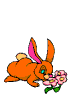 Câu hỏi số 6
Câu hỏi số 3
Câu hỏi số 2